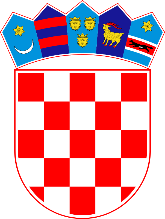 MINISTARSTVO PROSTORNOGA UREĐENJA, GRADITELJSTVA I DRŽAVNE IMOVINE
Obnova od potresaModel samoobnove
Petrinja, 22. veljače 2023.
Novi Zakon o obnovi
Temelj za ubrzanje obnove



NAJVAŽNIJA UNAPRJEĐENJA
Jedinstveno djelovanje ključnih tijela za obnovu u okviru jednog upravljanja
Administrativno rasterećenje procesa što će pojednostaviti postupanje građanima i svim dionicima uključenima u proces obnove
Naglasak na poticanje samoobnove i uvođenje novih mogućnosti financiranja samoobnove
MODEL SAMOOBNOVE (NOVČANA POMOĆ) OMOGUĆUJE BRŽU REALIZACIJU OBNOVE JER KORISNICI NOVČANE POMOĆI SAMOSTALNO ODLUČUJU O KLJUČNIM KORACIMA PROVEDBENOG PROCESA.

SAMI BIRAJU PROJEKTANTA, IZVOĐAČA RADOVA I NADZOR, KAO I RAZDOBLJE POČETKA I ZAVRŠETKA RADOVA.

MINISTARSTVO OBRAĐUJE ZAHTJEVE ZA OBNOVU, DONOSI RJEŠENJA  I ISPLAĆUJE NOVČANI IZNOS SUKLADNO RAZINI I STUPNJU OŠTEĆENJA ZGRADE.
AKO JE PODNESEN ZAHTJEV ZA ORGANIZIRANU OBNOVU, MOŽE SE IZMIJENITI U ZAHTJEV ZA NOVČANU POMOĆ, ODNOSNO PRIJEĆI IZ ORGANIZIRANE OBNOVE U OBNOVU PO MODELU SAMOOBNOVE.
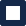 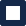 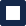 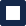 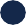 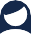 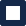 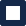 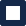 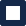 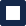 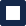 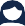 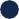 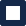 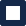 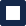 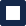 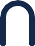 POGODNOSTI SAMOOBNOVE

Uzimajući u obzir vrijeme utrošeno na organizaciju samoobnove, država osigurava naknadu za poslove koordinacije samoobnove u iznosima od:
Obiteljske kuće
Zgrade
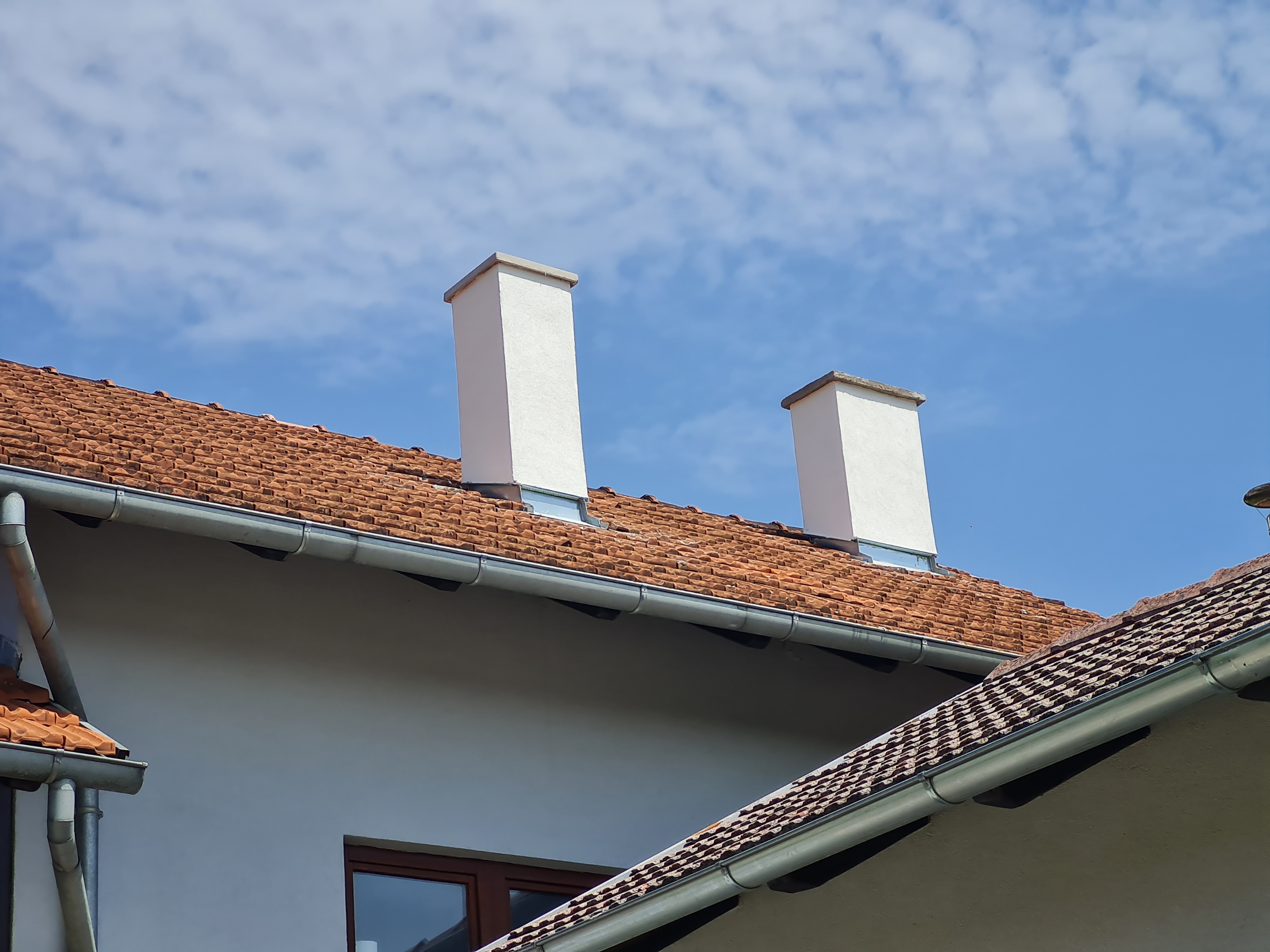 1. NEKONSTRUKCIJSKA OBNOVA
ISPLATA NOVČANIH SREDSTAVA


Obiteljske kuće te višestambene, stambeno-poslovne i poslovne zgrade 
Može se dobiti za:
Nužnu privremenu zaštitu zgrade ili obiteljske kuće od utjecaja atmosferilija te uklanjanje i pridržavanje opasnih dijelova zgrade koji mogu ugroziti život ili zdravlje ljudi
Popravak ili zamjenu dimnjaka
Popravak ili zamjenu zabatnog zida
Popravak stubišta
Popravak dizala
ISPLATA NOVČANIH SREDSTAVA


nakon dovršene obnove 
prihvatljivi troškove iznose maksimalno:
	2.986,26 € / 22.500,00 kn po posebnom dijelu obiteljske kuće, stambeno-poslovne zgrade, višestambene zgrade i poslovne zgrade
	4.711,66 € / 35.500,00 kn po obiteljskoj kući ako nema više posebnih dijelova
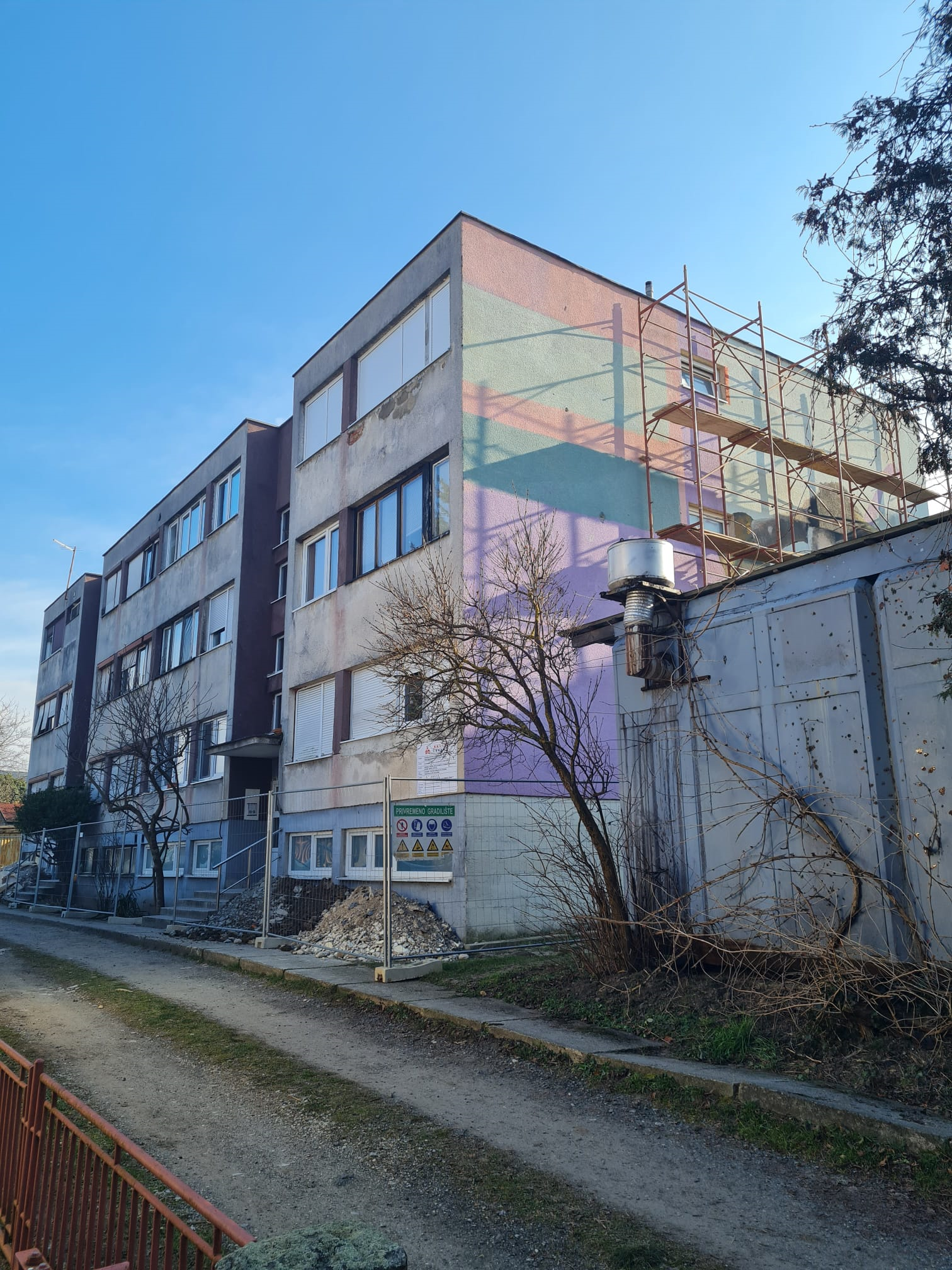 2. KONSTRUKCIJSKA OBNOVA
3
1
3
4
2
6
7
5
ISPLATA 
PRIJE
ISPLATA NAKON
ISPLATA TIJEKOM
ISPLATA NOVČANIH SREDSTAVA


Višestambene, stambeno-poslovne i poslovne zgrade 
prije početka obnove, tijekom obnove ili nakon dovršene obnove 
sredstva se isplaćuju na račun obvezne pričuve zgrade
upravitelj zgrade odgovoran je za namjensko trošenje isplaćenih sredstava
Obiteljske kuće
prije početka obnove, tijekom obnove ili nakon dovršene obnove 
sredstva se isplaćuju na posebno otvoren namjenski račun korisnika novčane pomoći (prije obnove) ili prema računima ispostavljenim po pojedinačno okončanim radovima (tijekom ili nakon obnove)
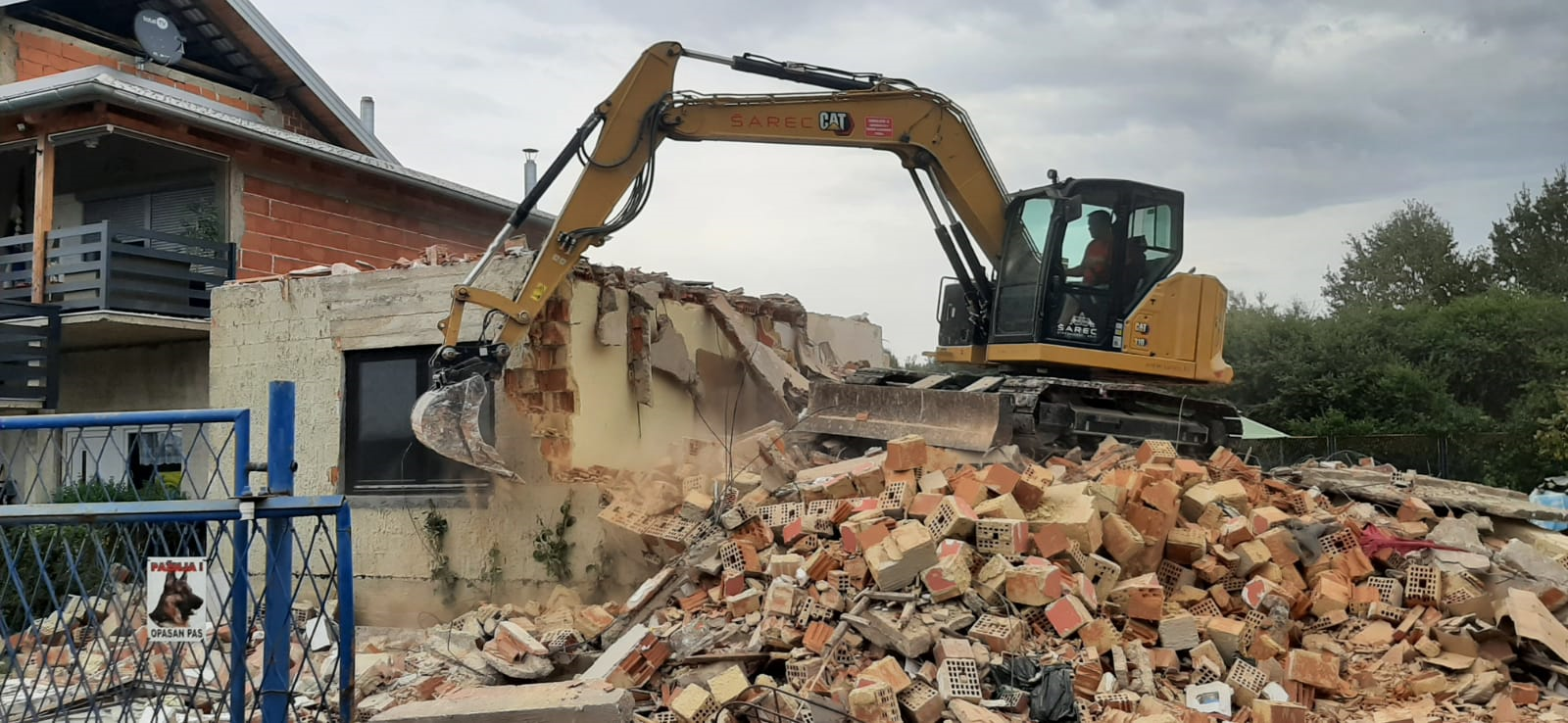 3. UKLANJANJE ZGRADE
3
1
3
4
2
6
7
5
ISPLATA 
PRIJE
ISPLATA NOVČANIH SREDSTAVA


Zgrade osim višestambene, stambeno-poslovne i poslovne zgrade 
prije uklanjanja
Ministarstvo prethodno utvrđuje da je zgrada za uklanjanje
sredstva se isplaćuju na posebno otvoren namjenski račun
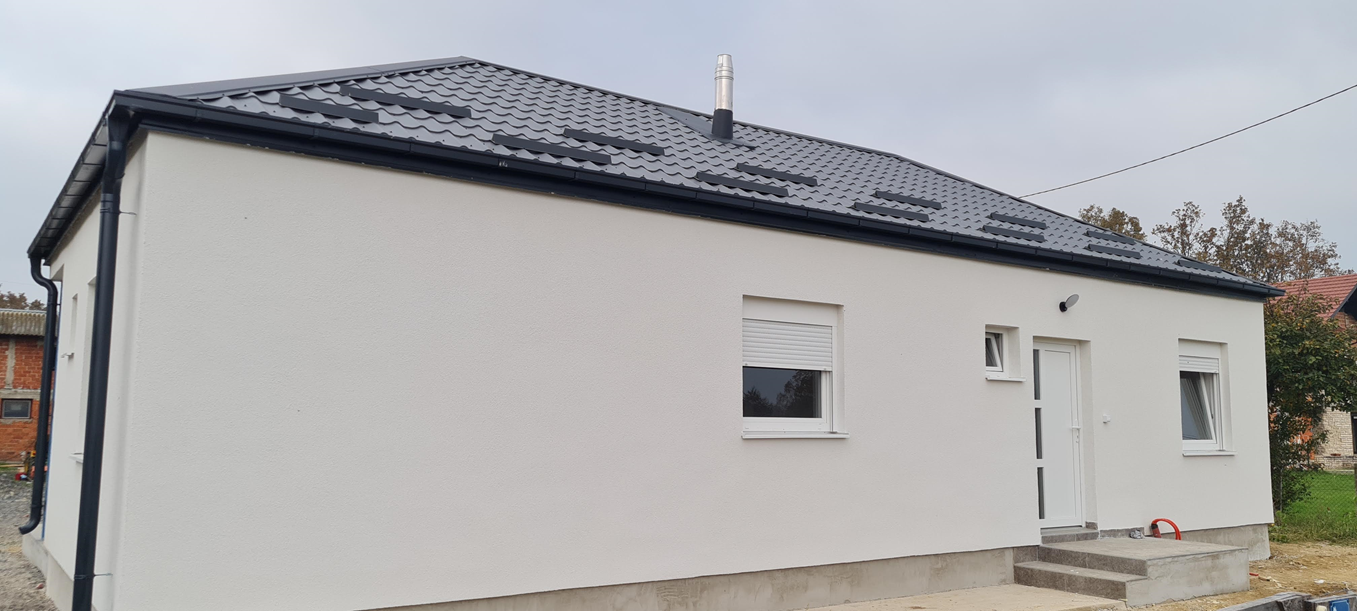 4. GRADNJA ZAMJENSKE OBITELJSKE KUĆE
3
1
3
4
2
6
7
5
ISPLATA 
PRIJE
ISPLATA NAKON
ISPLATA TIJEKOM
ISPLATA NOVČANIH SREDSTAVA

Obiteljske kuće
prije početka gradnje, tijekom gradnje ili nakon gradnje
sredstva se isplaćuju na posebno otvoren namjenski račun (prije gradnje) ili prema računima ispostavljenim po pojedinačno okončanim radovima (tijekom ili nakon gradnje)
ne gradi se na temelju Zakona o obnovi
može se graditi i na drugoj lokaciji na području županije 
iznimno se može graditi na temelju Zakona o obnovi na istom mjestu temeljem tipskog projekta ili projekta za građenje zamjenske obiteljske kuće i u veličini propisanoj Zakonom o obnovi
ISPLATA NOVČANIH SREDSTAVA

Obiteljske kuće
može se odabrati isplata novčane pomoći za kupnju obiteljske kuće odnosno stana na području županije 
sredstva se isplaćuju na posebno otvoren namjenski račun u visini procijenjene građevinske vrijednosti gradnje zamjenske obiteljske kuće  na koju vlasnik ima pravo
obiteljska kuća koja se kupuje mora biti uporabljiva što utvrđuje Agencija za pravni promet i posredovanje nekretninama
ISPLATA NOVČANIH SREDSTAVA

Maksimalne cijene usluga i radova za isplatu novčane pomoći
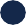 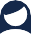 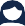 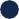 ISPLATA NOVČANIH SREDSTAVA

Obiteljske kuće
prilikom izgradnje zamjenske obiteljske kuće ostvaruje se pravo na novčanu pomoć za opremanje obiteljskih kuća u iznosima od:
Obiteljske kuće
Ministarstvo prostornoga uređenja, graditeljstva i državne imovine
Ulica Republike Austrije 20, Zagreb
Info telefon: 0800 0017
E-pošta: potres@mpgi.hr
Web: https://mpgi.gov.hr
Međuresorni ured za obnovu
Trg Stjepana Radića 8, Petrinja
Informativni centri „Obnova” 
Ulica kneza Mislava 2, Zagreb
Ulica Ivana Meštrovića 28, Sisak
Trg bana Josipa Jelačića 2, Glina
Trg Stjepana Radića 8, Petrinja